Chlorophyll – Structure and Workfunction
Dr. K. SHAHUL HAMEED
Dr. K. Shahul Hameed H.K.R.H. Colllege Upm
1
Structure of Chlorophyll
Chlorophyll is found in the chloroplasts of green plants
The basic structure of a chlorophyll molecule is a porphyrin ring, coordinated to a central atom Magnesium
chlorophyll was a mixture of two compounds, chlorophyll-a and chlorophyll-b
both giving a green solution in organic solutions
In natural chlorophyll there is a ratio of 3 to 1 (of a to b) of the two components
Dr. K. Shahul Hameed H.K.R.H. Colllege Upm
2
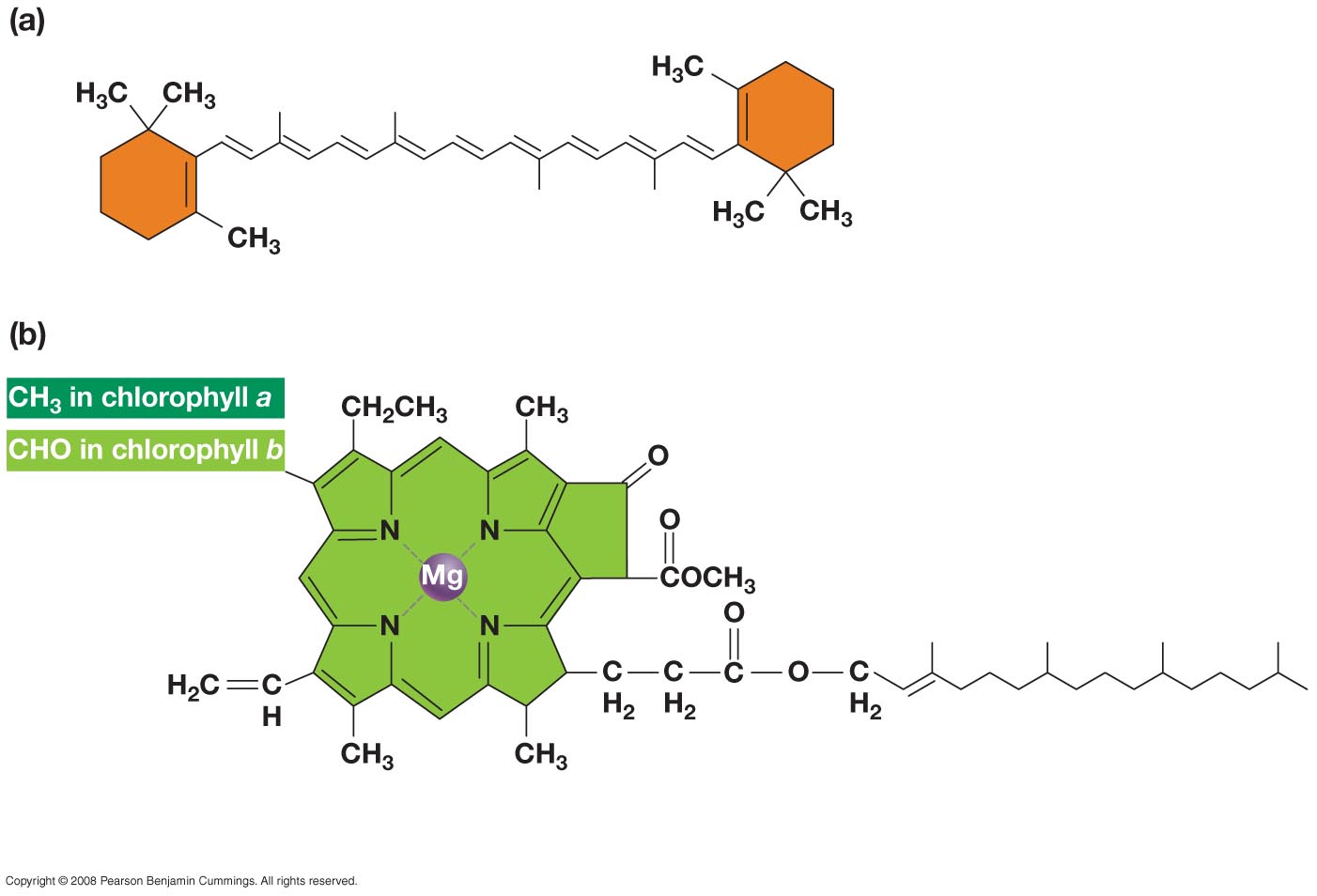 Tail
Ring structure in “head”
(absorbs light)
Dr. K. Shahul Hameed H.K.R.H. Colllege Upm
3
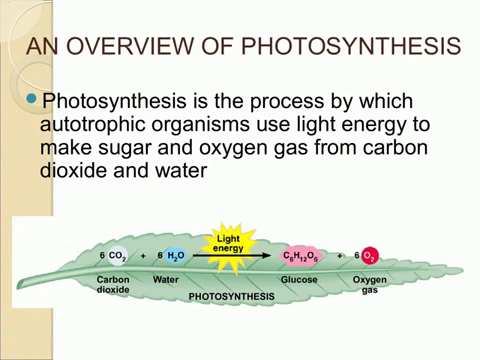 Dr. K. Shahul Hameed H.K.R.H. Colllege Upm
4
Work function of chlorophyll (Photosystems I and II)
There are two types of photosystems in the chloroplast of the plant leaves
Photosystem II (PS II) functions by absorbing a wavelength of 680 nm
The reaction-center chlorophyll a of PS II is called as P680
Photosystem I (PS I) functions by absorbing a wavelength of 700 nm
The reaction-center chlorophyll a of PS I is called as P700
Dr. K. Shahul Hameed H.K.R.H. Colllege Upm
5
Photosynthetic process involves both photosystems and produces ATP and NADPH (Nicotinamide adenine dinucleotide phosphate) using light energy
A photon hits a pigment and its energy is passed among pigment molecules until it excites P680
An excited electron from P680 is transferred to the primary electron acceptor 
Now P680 becomes P680+
P680+ is a very strong oxidizing agent
H2O enters into the system, is split by enzyme(PII), 
H2O              2H+  +  O2   +  2e-
the electrons are transferred to P680+, thus reducing it to P680
O2 is released as a by-product of this reaction
Dr. K. Shahul Hameed H.K.R.H. Colllege Upm
6
Each electron “falls” down an electron transport chain from the primary electron acceptor of PS II to PS I
Energy released by the fall synthesize ATP
In PS I (like PS II), transferred light energy excites P700, which loses an electron to an electron acceptor
P700+, accepts an electron passed down from PS II via the electron transport chain
Each electron “falls” down an electron transport chain from the primary electron acceptor of PS I to the protein ferredoxin (Fd)
The electrons are then transferred to NADP+ and reduce it to NADPH
The electrons of NADPH are available for the reactions of the Calvin cycle (dark reaction)
In the Calvin cycle CO2 is converted into carbohydrates
Dr. K. Shahul Hameed H.K.R.H. Colllege Upm
7
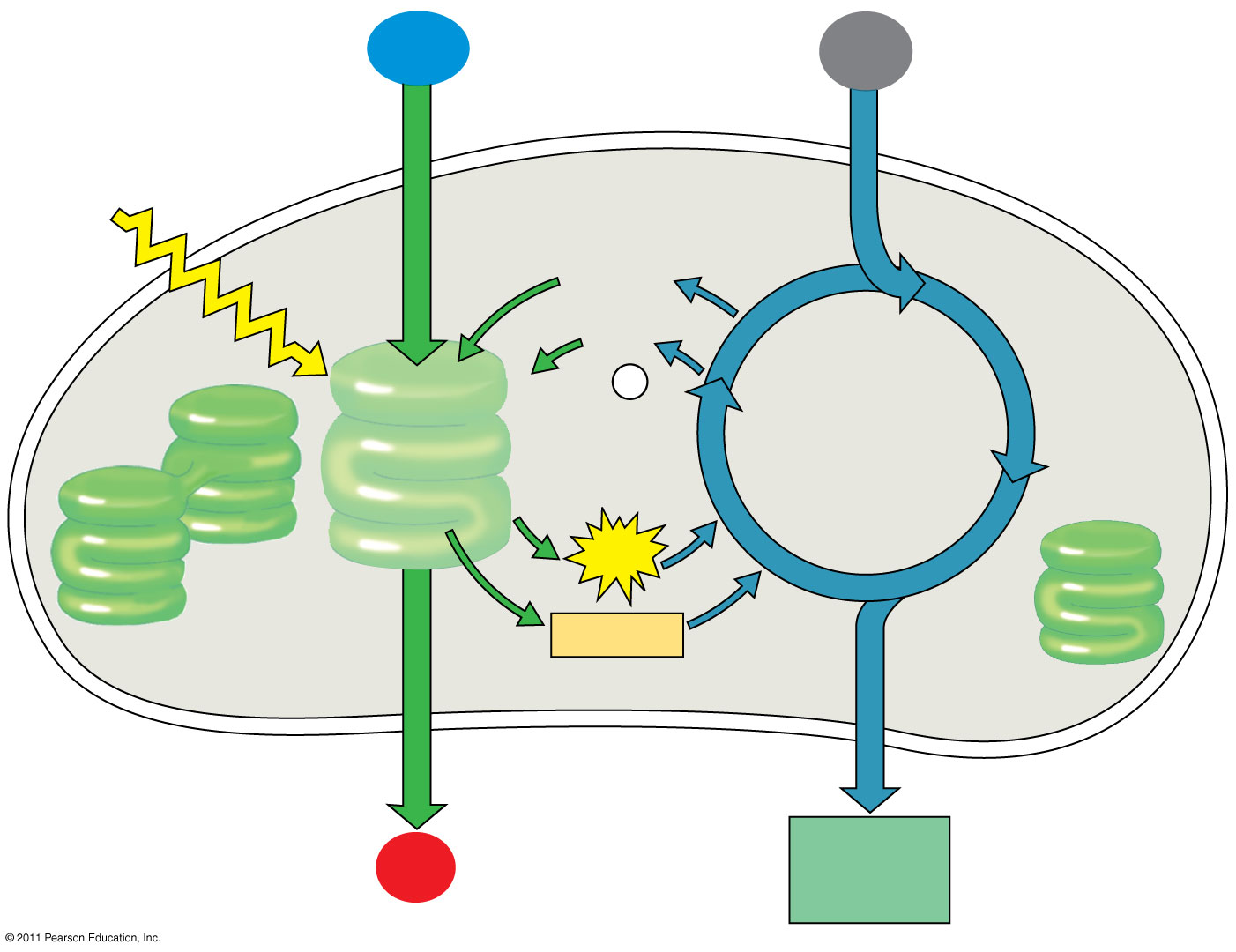 CO2
H2O
Light
NADP
ADP
+ P i
CalvinCycle
LightReactions
ATP
NADPH
Chloroplast
[CH2O](sugar)
O2
Dr. K. Shahul Hameed H.K.R.H. Colllege Upm
8
Primaryacceptor
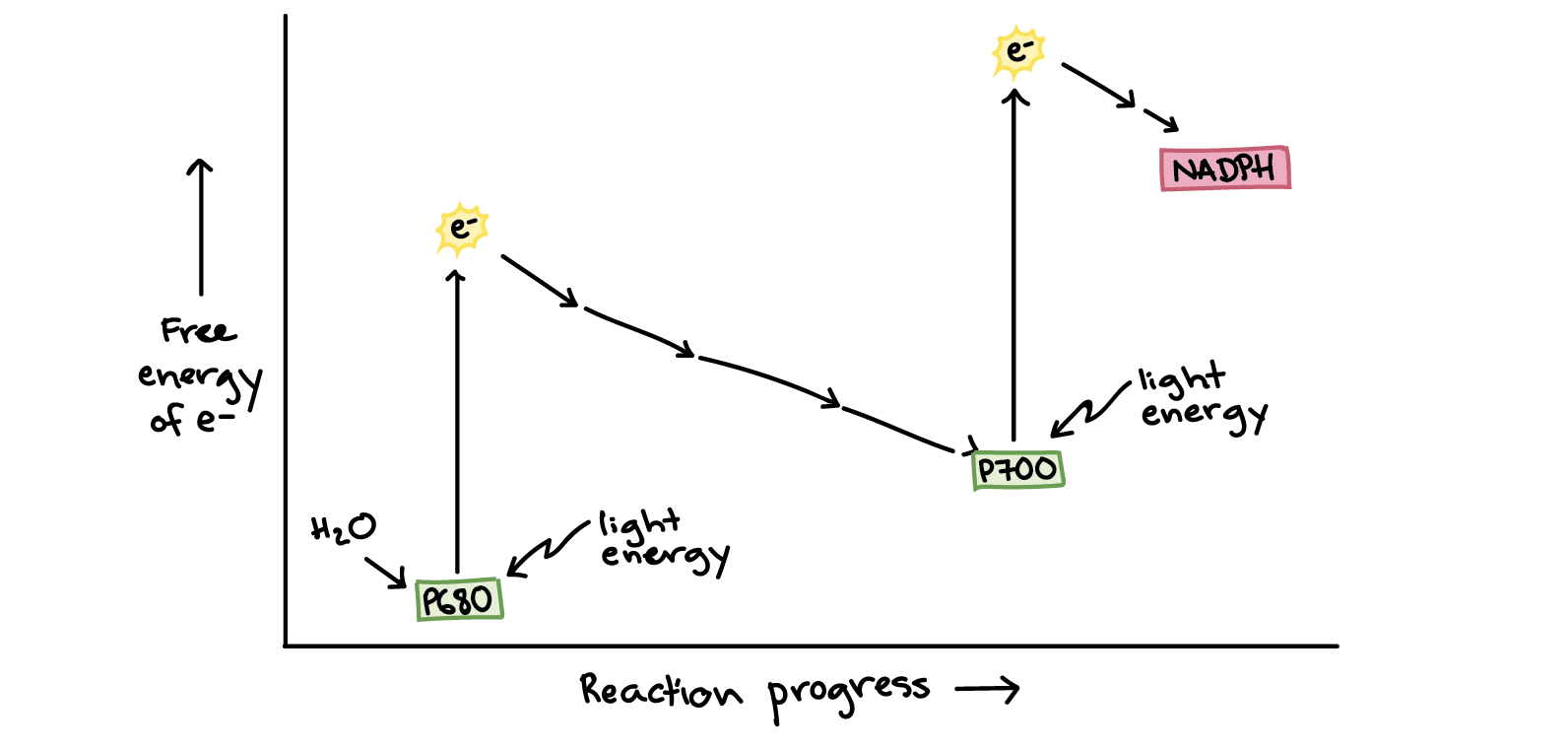 Primaryacceptor
electron transport chain
Dr. K. Shahul Hameed H.K.R.H. Colllege Upm
9
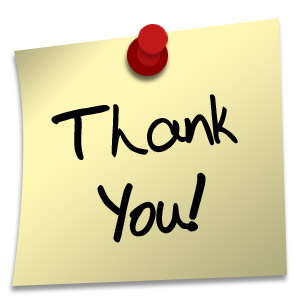 Dr. K. Shahul Hameed H.K.R.H. Colllege Upm
10